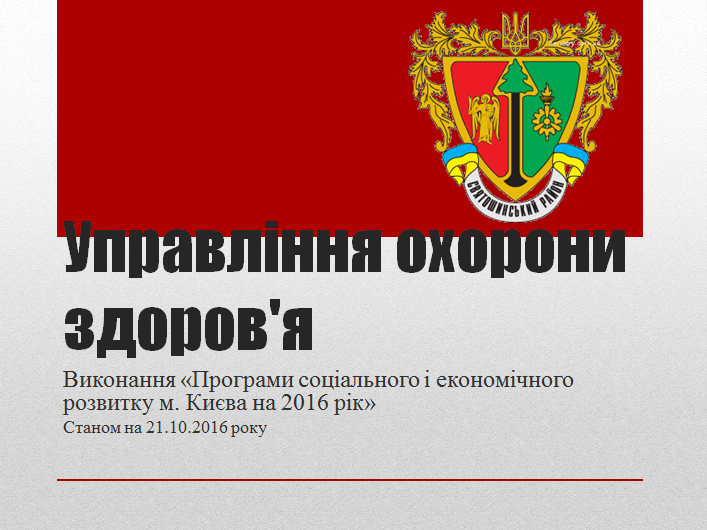 Капітальні ремонти КНП «ЦПМСД №1» Святошинського району міста Києваза адресою: вул. Єфремова,11Заміна вікон – встановлено 56 штук
Фасад будівлі - 131 кв. метр, тривають роботи по герметизації стиків стінових плит
Капітальні роботи по підсиленню фундамента (тривають)
Капітальні ремонти  КНП «ЦП МСД № 2» Святошинського району міста Києва за адресою : вул. Кучера , 5Ремонт криши (вареншено)
Ремонт фасаду (роботи тривають)
Ремонт приміщень (тривають)
Капітальний ремонт КНП «ЦП МСД № 3» Святошинського району міста Києва, ремонт третього поверху за адресою : П. Курінного, 2
Капітальний ремонт КНП «ЦП МСД № 3» Святошинського району міста Києва, капітальний ремонт пандусу за адресою : вул. Корольова, 11/1 (роботи тривають)
Дякую за увагу !
21 жовтня 2016 року
Київ